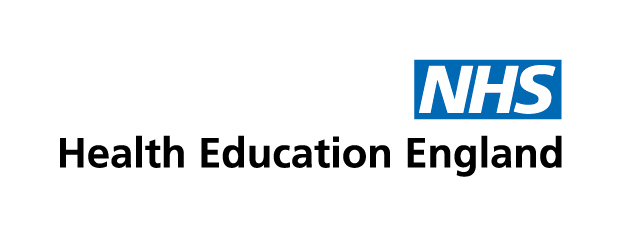 Radiography support workforce
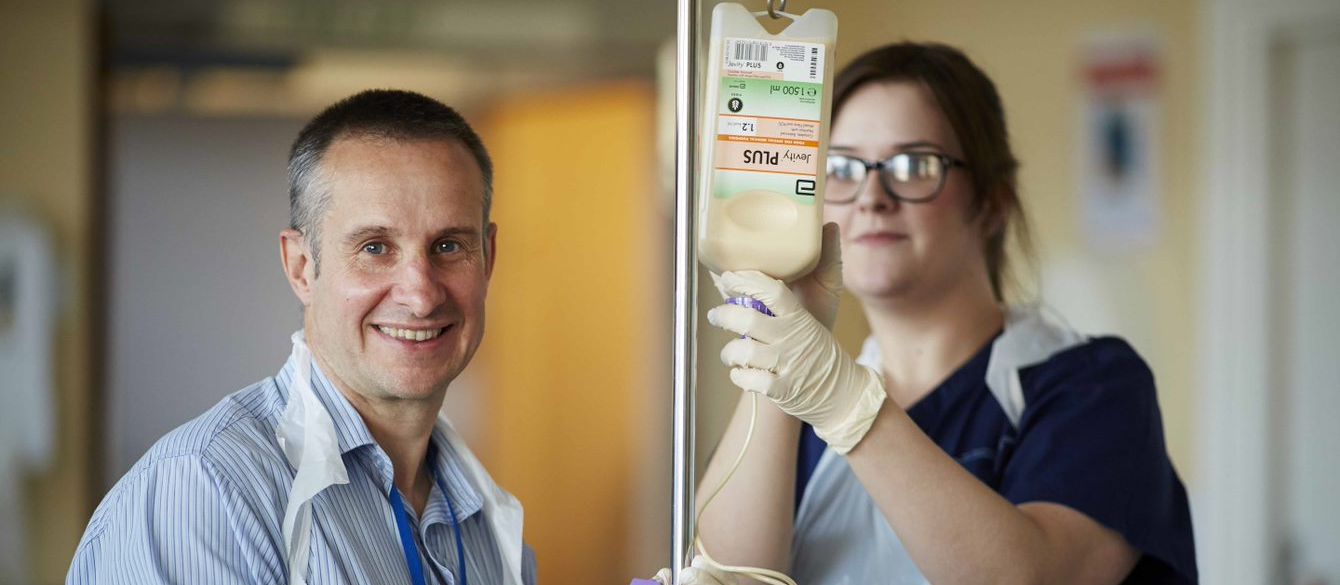 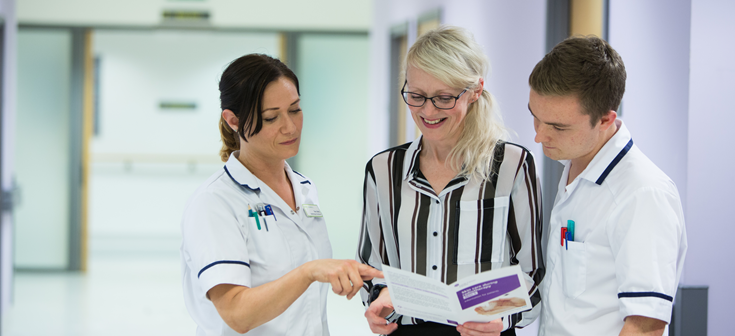 National AHP support workforce webinar
22nd February 2022
[Speaker Notes: Hello and Welcome]
Welcome
Slides and recording will be shared via HEE website  
Cameras and audio disabled - Please use the chat box for questions and comments
Hashtag: #AHPsuppportworkers 
Menti.com 3133 2022
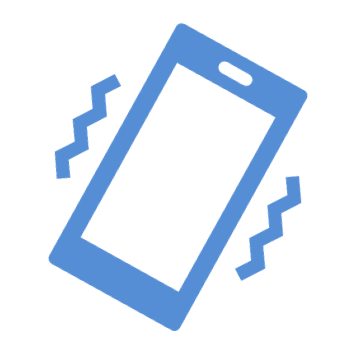 #AHPsupportworkers
#AHPsupportworkers
Overview of the webinar
The aims, objectives and support offer of HEE’s national AHP support workforce programme and the role of the AHP Support Worker Competency, Education and Career Development Framework for radiography support workers.
The commitment of HEE, The Society of Radiographers and other partners to develop the role of the diagnostic radiography support workforce.
The roles and responsibilities guidance for the diagnostic radiography support workforce in providing additional, profession-specific competencies that complement the AHP Support Worker Competency Framework.
Apprenticeships for the radiography support workforce across England.
Our collective roles and contributions in recognising, celebrating, developing, and expanding the radiography non-registered workforce.
https://www.hee.nhs.uk/our-work/allied-health-professions/enable-workforce/developing-role-ahp-support-workers/diagnostic-radiography-support-workers
What are we trying to accomplish?
Our work will ensure that:
Patients and service users have access to skilled and consistently well-trained support workers who have a defined role within their team.
AHP support workers have access to development structures that provide opportunities to follow rich and rewarding career pathways.
Services and systems can address the current variation in support worker roles, banding and progression.
Support worker roles can be at the heart of improvements in service delivery and transformation, including new models of care.
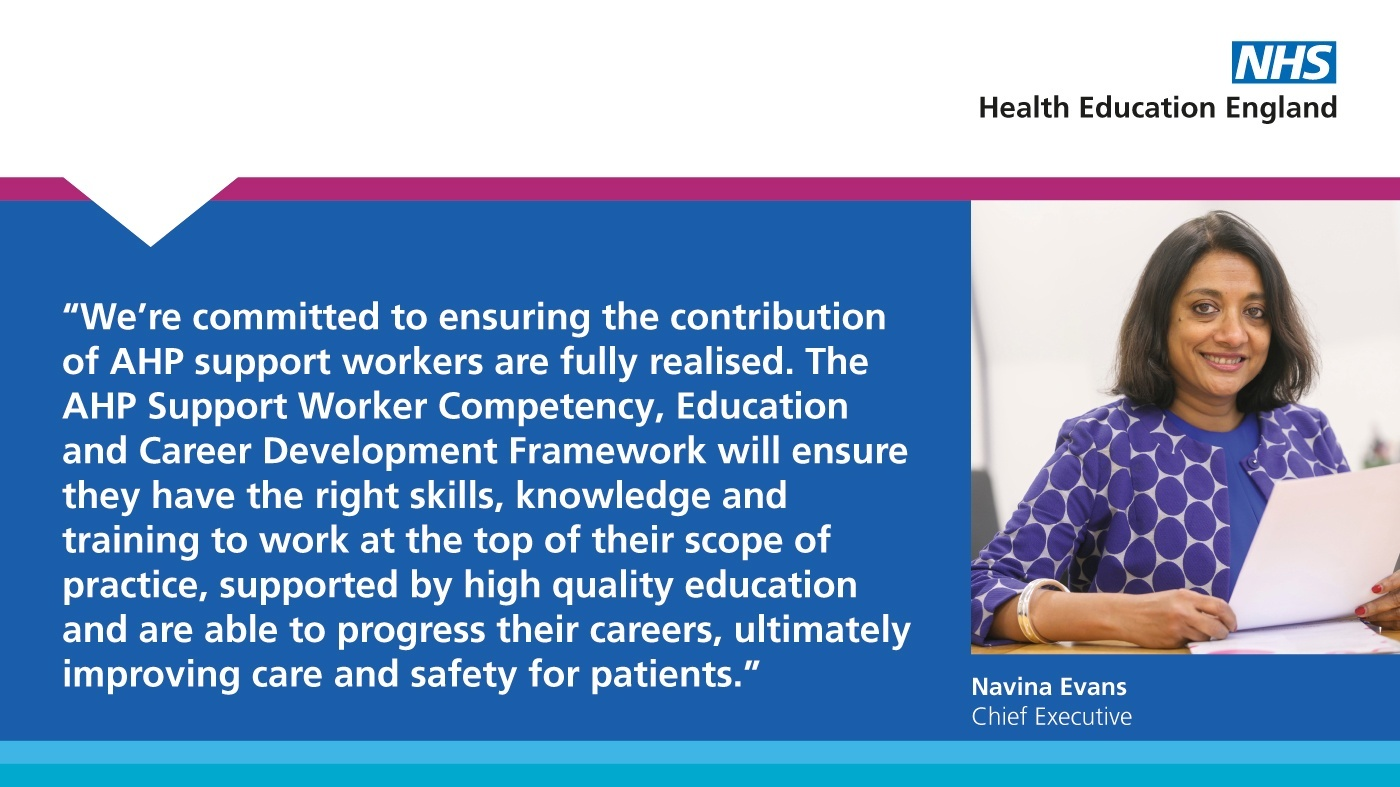 #AHPsupportworkers
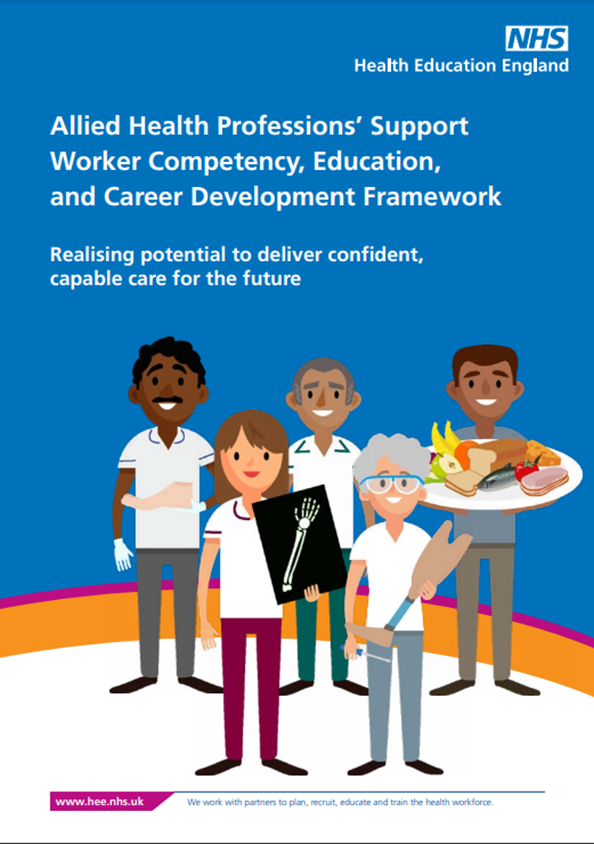 Our aim is to have consistent, occupation-specific and sustainable education and career development pathways for AHP support workers, and fair opportunities to access these, implemented by provider services across England by April 2024
#AHPsupportworkers
Implementation resources to help
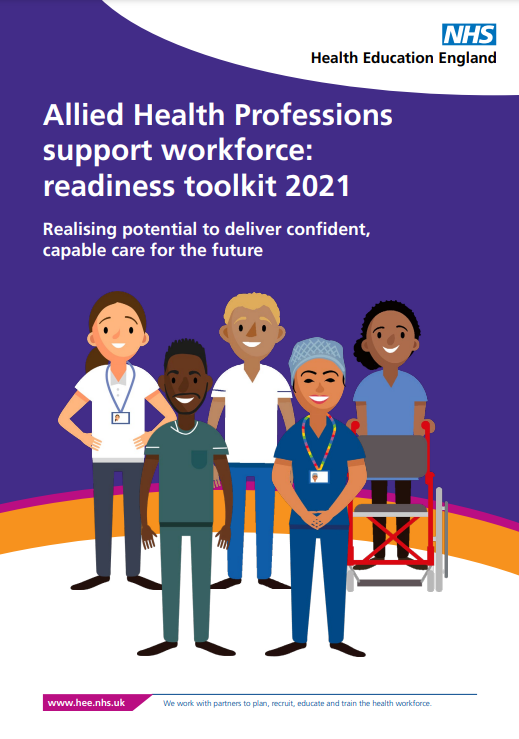 Readiness toolkit

Suggested step-by step approach to implementing the framework:
Regionally 
Integrated care system 
Employing organisation 
Questions and ideas next steps to help plan local priorities and projects  
Utilises quality improvement approaches 
Collation of links to profession specific resources and guidance
https://www.hee.nhs.uk/our-work/allied-health-professions/enable-workforce/developing-role-ahp-support-workers
Other resources to help
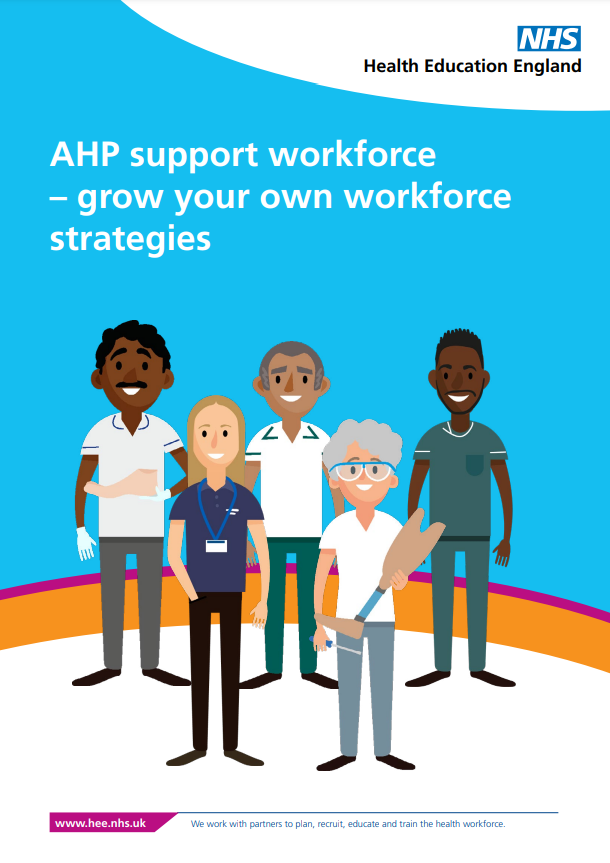 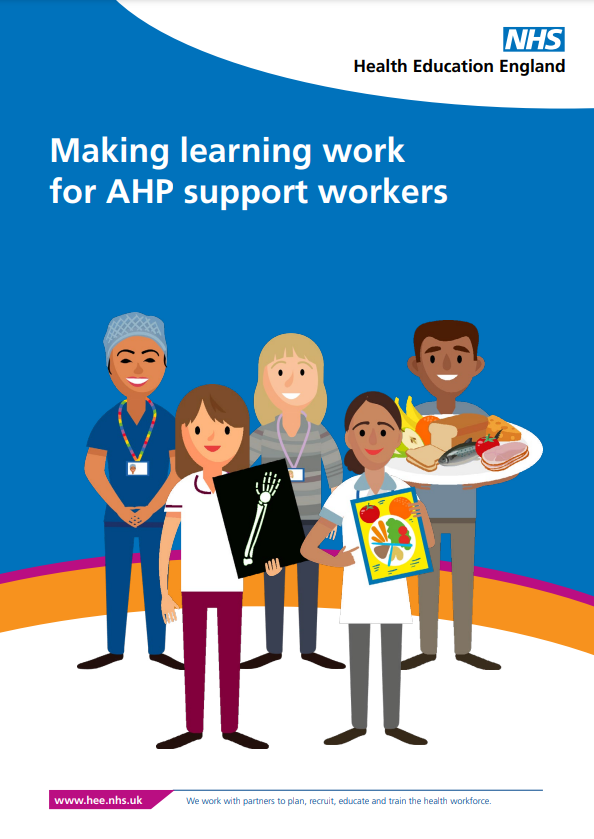 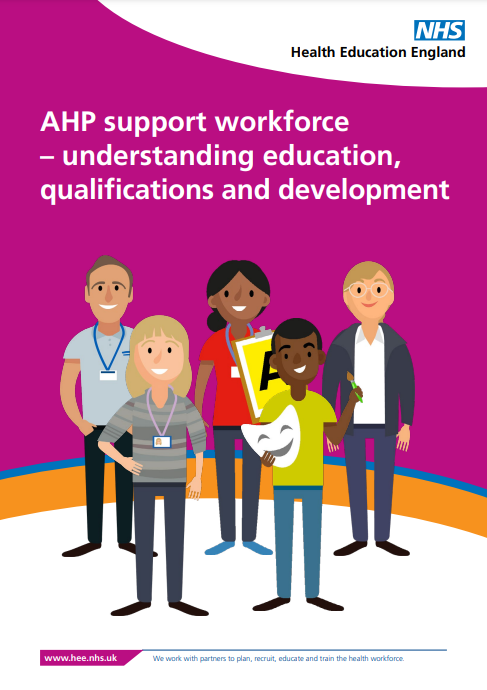 https://www.hee.nhs.uk/our-work/allied-health-professions/enable-workforce/developing-role-ahp-support-workers
Diagnostic Radiography support workforce
HEE proud to collaborate with The Society of Radiographers and other partners in supporting the work of the supporting success project
HEE keen to showcase excellence
HEE strives to support, implement and build on this work and all the work across our AHP non-registered workforce
#AHPsupportworkers
My career journey
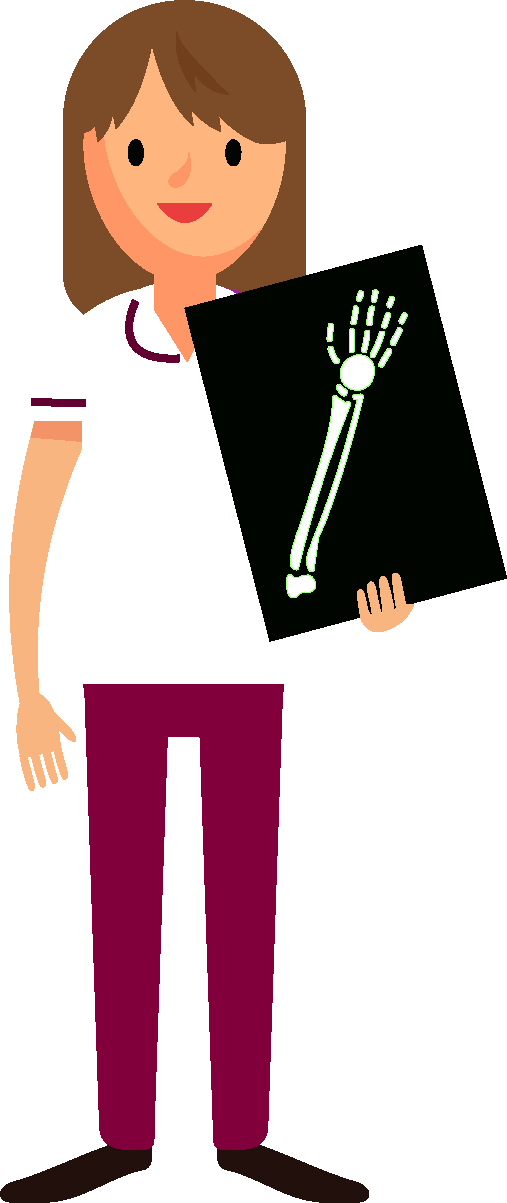 Patrick Crook, Diagnostic Radiographer, Royal United Hospitals Bath NHS Foundation Trust
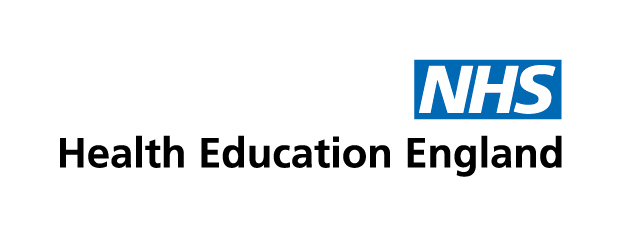 My Career Journey
Radiology Bank Admin
Radiology Department Assistant
Trainee Assistant Practitioner 
Higher Apprenticeship FdSc through University Centre Weston partnered with University of the West of England
Assistant Practitioner
Student Radiographer
One year of full time university at UWE topping up FdSc to BSc 
Registered Diagnostic Radiographer
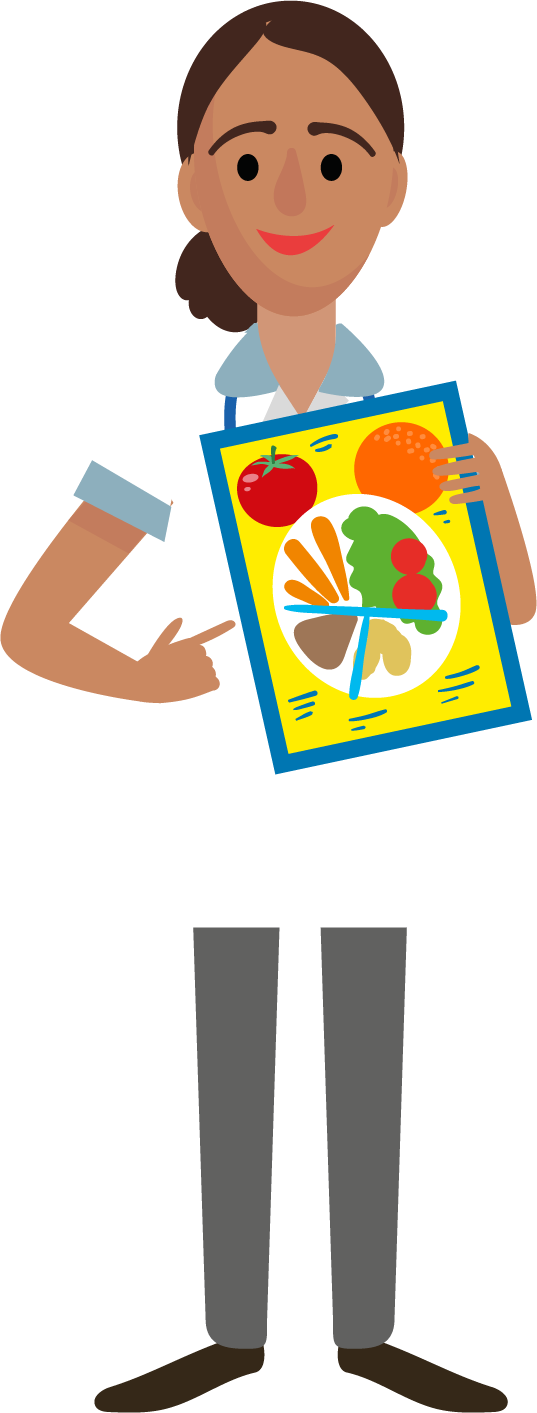 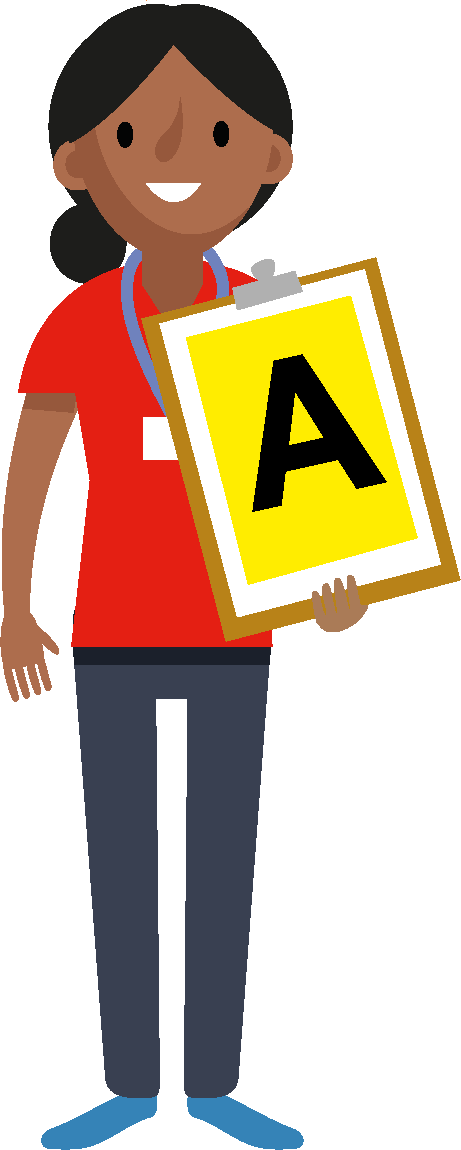 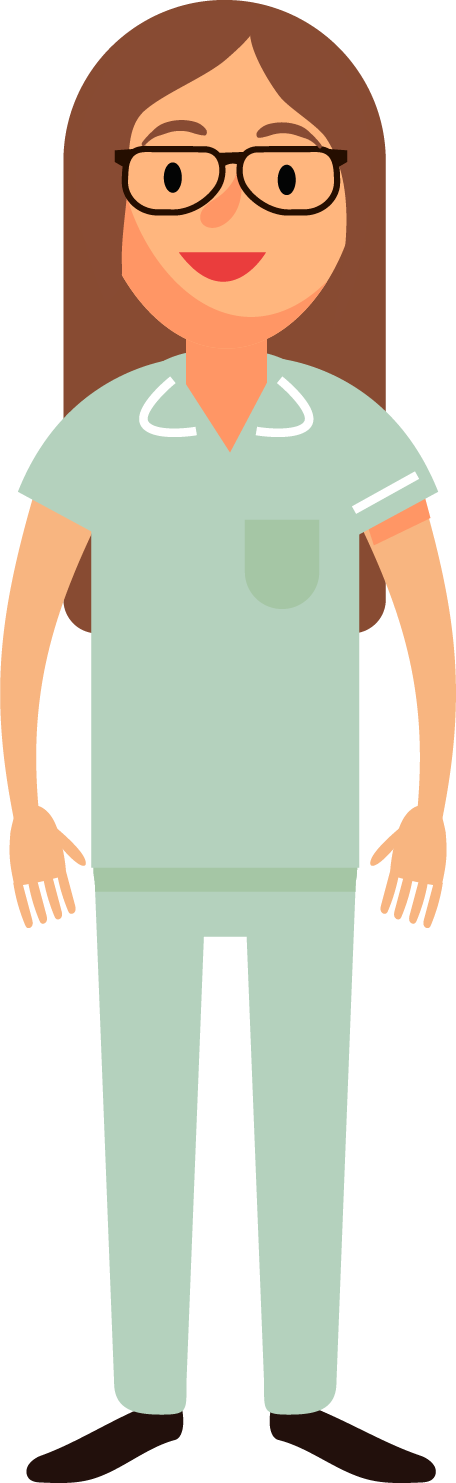 #AHPsupportworkers
Education and Training
Band 4 Assistant Practitioner Apprenticeship
2 year Higher Apprenticeship resulting in FdSc
Full Time on site working as Trainee Assistant Practitioner
One day a week release to University Centre Weston
General health and social care course, NOT radiography specific therefore content NOT always relevant to practice
Radiography specific content taught on the job as part of apprenticeship
BSc Diagnostic Imaging at UWE 
Jump on to 3rd year 
Top up FdSc to BSc
Full time University NOT apprenticeship
Career break/reduction in work hours needed to concentrate on full time university study
#AHPsupportworkers
Advantages
Opportunity to gain far more experience through on-the-job training
Working as a paid member of staff whilst learning
Working with colleagues who already know you and your capabilities and can offer unique support
Training reflects realistic practice rather than theoretical learning that may be outdated
Feeling valued as a contributing member of staff

Barriers
Development pathway not always clear cut and simple – many different available options for training
Generic healthcare courses not profession specific
Generic healthcare courses may require learning and assignments that are irrelevant to profession
Limited availability due to funding
Relies on the willingness and motivation of qualified colleagues to teach, mentor and supervise
#AHPsupportworkers
The case for change
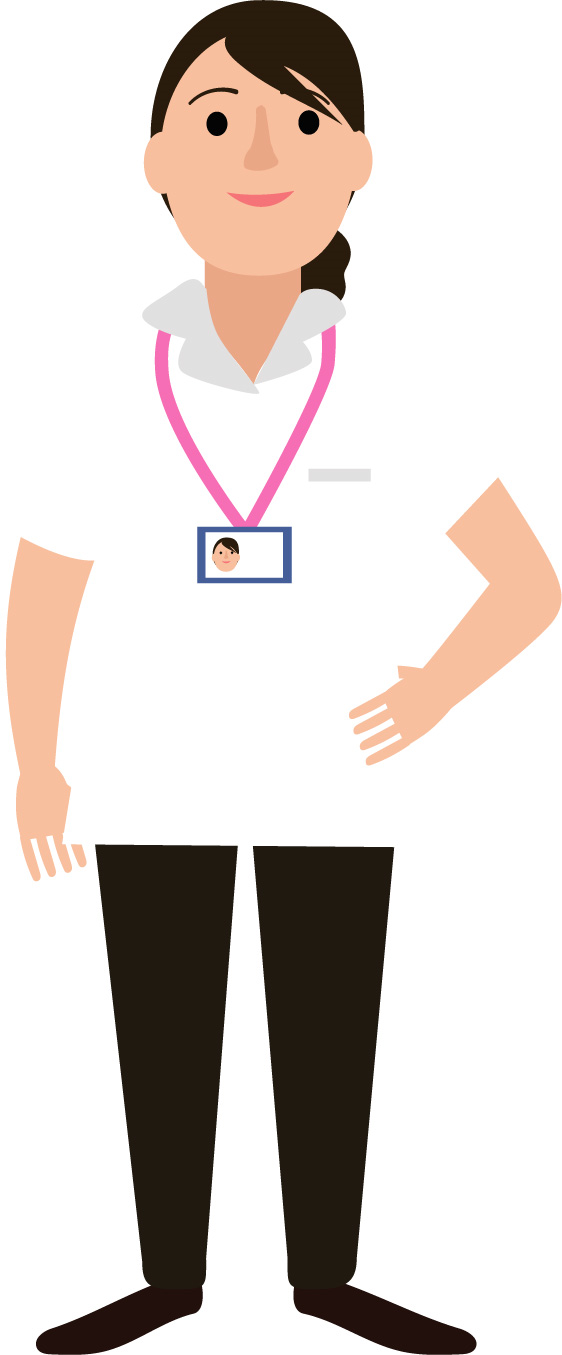 Sue Johnson, Professional Officer Clinical Imaging, Society of Radiographers
Why? What? How?
A welcome plan, but the NHS will need more staff to make it a reality’ The King’s Fund
 Recovery plan expects two more years of waiting list growth | News | Health Service Journal (hsj.co.uk)
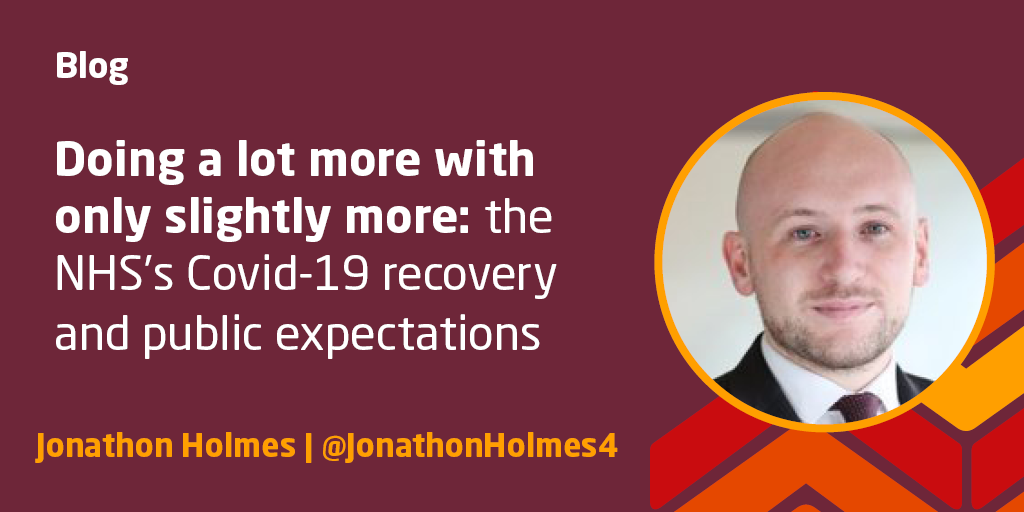 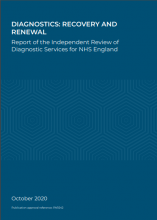 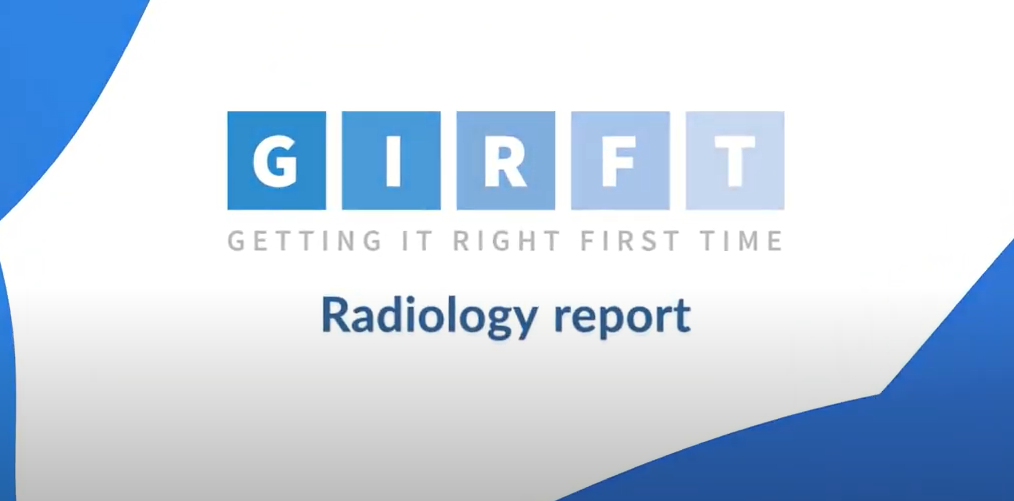 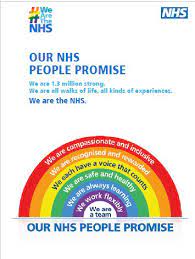 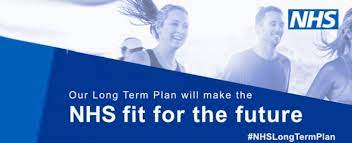 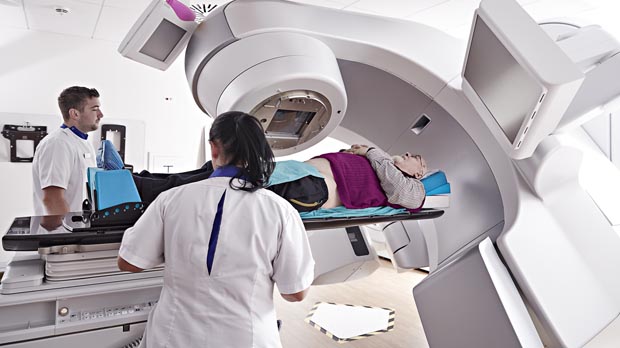 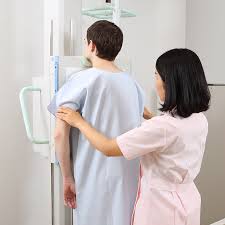 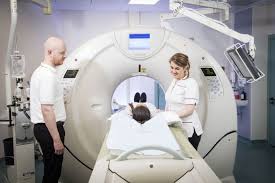 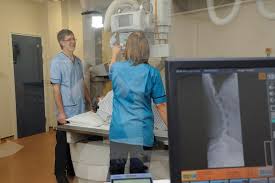 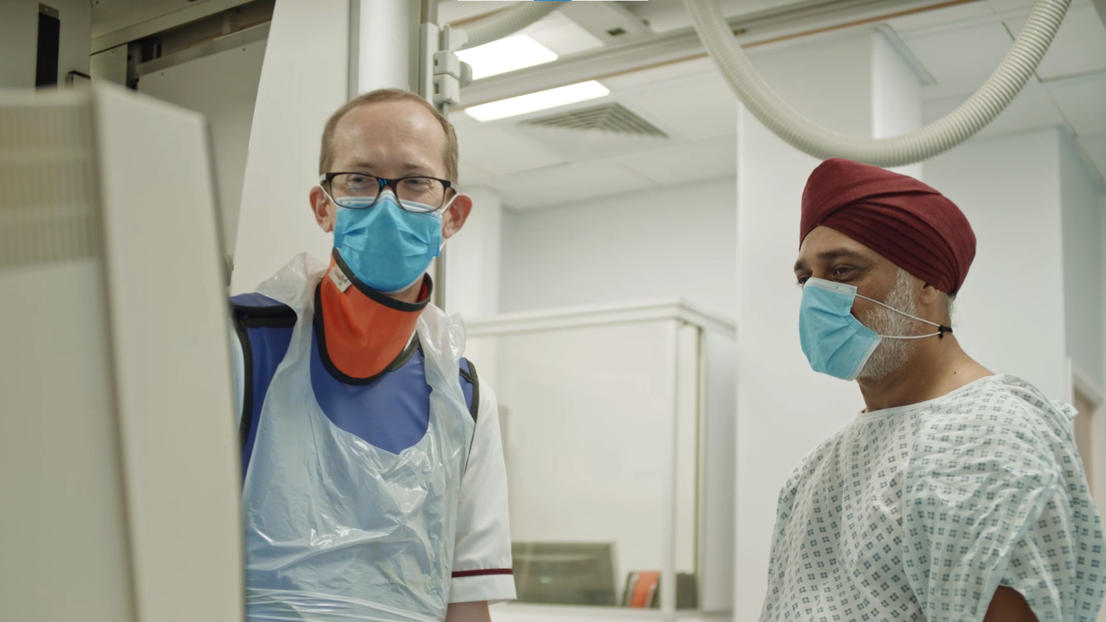 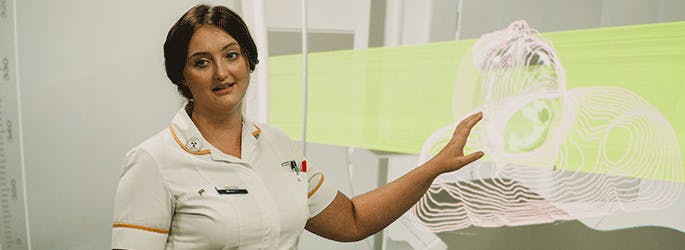 #AHPsupportworkers
Support worker issues
Demand
Demand
Demand
Demand
#AHPsupportworkers
The College of Radiographers Career Framework
#AHPsupportworkers
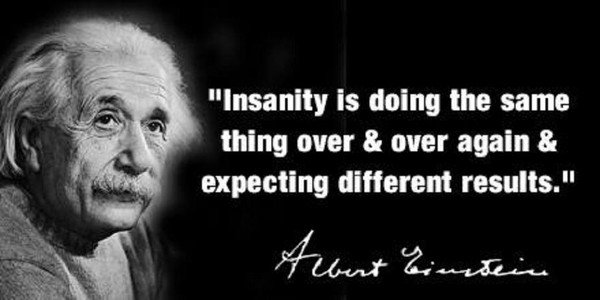 #AHPsupportworkers
Clinical Support Worker
(typically band 2)
Level 2 Functional skills/level 2 qualification/ care certificate
School leavers, career changers, support staff from other areas
Senior Clinical Support Worker  
(typically Band 3)
Level 2 Functional skills
Level 2/3/4 qualification/apprenticeship,  A or T levesl, Technical qualifications/ care certificate
FE colleges, industry, 6th form, career changers, care staff from other areas
Mammography Associate Practitioner  (typically Band 4)
Assistant Practitioner  
(typically Band 4)
Level 2 Functional skills
UKAS req’d Level 3/4/5 qualification – A or T level, Technical qualifications/ care certificate, 
FE colleges, industry, 6th form, career changers, care staff from other areas
Registered practitioner/radiographer 
(Typically band 5)
#AHPsupportworkers
The future: increased capacity and capability
#AHPsupportworkers
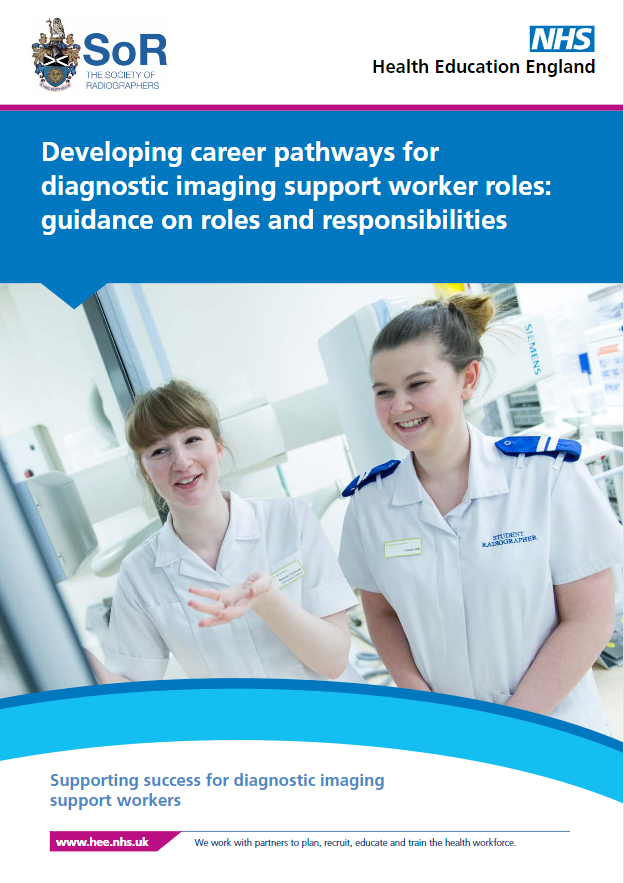 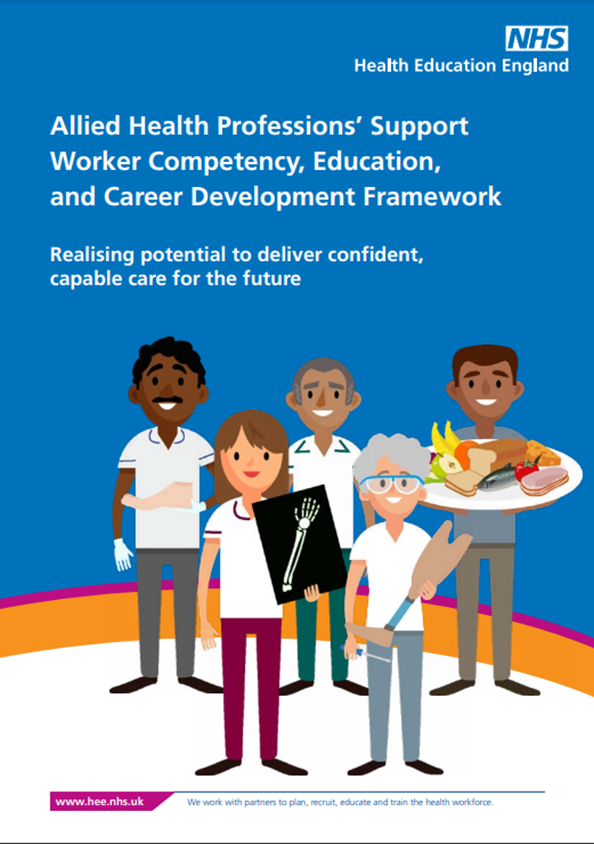 Supporting information and guidance
#AHPsupportworkers
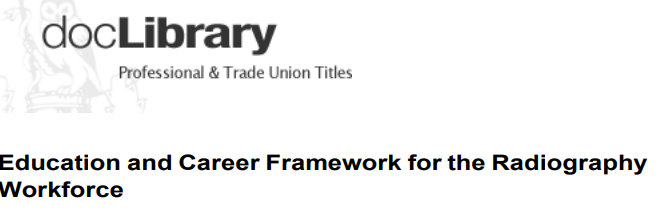 SoR Guidance changes
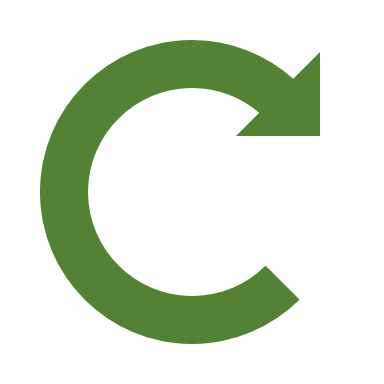 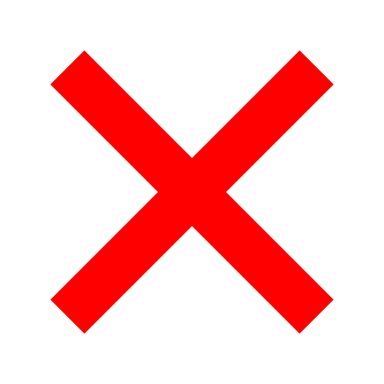 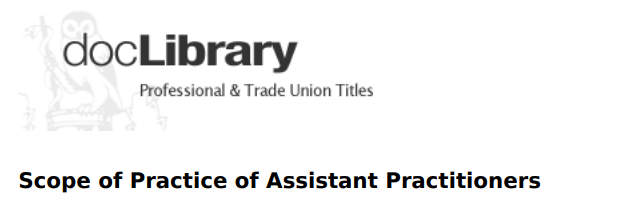 Assistant Practitioner | CoR (collegeofradiographers.ac.uk)
Why change?
We have an unprecedented and growing demand 
We need to change to:
Build capacity, 
Increase capability in teams
Maximise the contribution of support staff
Increase supply into pre-registration diagnostic and therapeutic radiography
#AHPsupportworkers
Roles & Responsibilities guidance
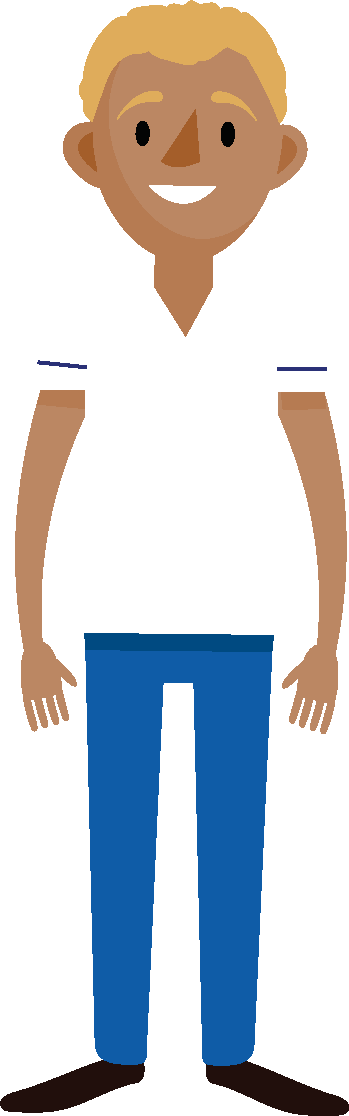 Penny Owens, Specialist Advisor to the executive Medical Directors office, University Hospitals of Derby and Burton NHS Foundation Trust
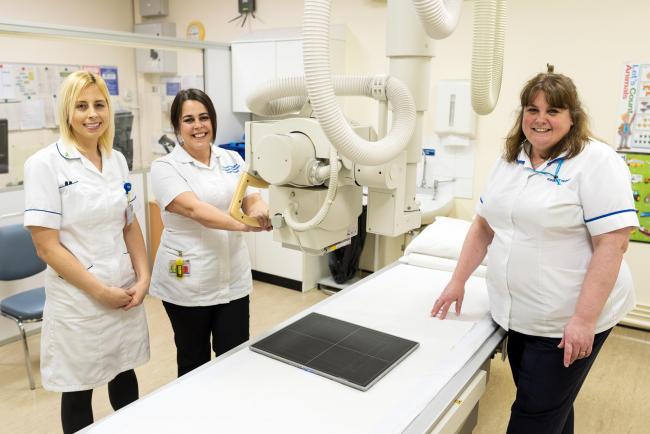 Maximising the contribution of the support worker workforce in Clinical Imaging
#AHPsupportworkers
Clinical Imaging
Expand the imaging workforce capacity by defining and supporting the scope of practice for the support worker workforce.
Define what SW’s can do rather than focussing upon what they cant.
Release radiographic capacity to undertake radiography & advanced practice.
A new route into & supporting the profession
#AHPsupportworkers
The Supporting Success project
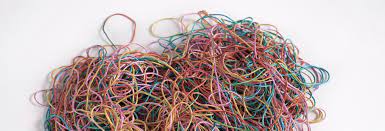 #AHPsupportworkers
The future: increased capacity and capability
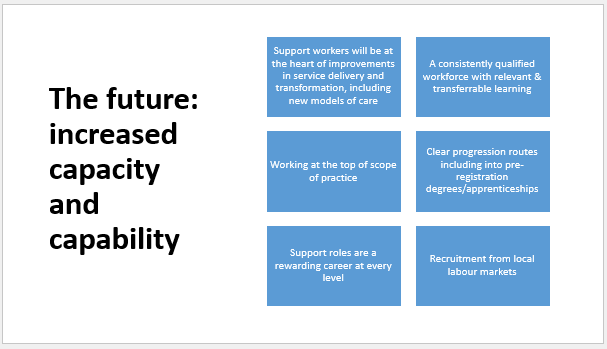 #AHPsupportworkers
So, what is the Career Structure?
Clinical Support Worker – general support worker qualification level 2
Senior Clinical Support Worker – radiograph/radiotherapy specific qualification, level 3
Mammography Associate Practitioner – mammography specific qualification, level 4
Assistant Practitioner – radiography/radiotherapy profession-specific qualification, level 5
Registered practitioner/radiographer – HCPC approved-registration qualification
#AHPsupportworkers
Senior clinical support worker
(Education level 3)
Clinical support worker (Education level 2)
Range of administrative, clerical & housekeeping tasks 
Defined yet broad responsibilities to support imaging services
Patient flow
Greeting patients 
Initial ID checks
Manage data
Manage documentation
Communication
Provide care and support
Assist with changing
Chaperoning
Comfort
Portering/patient movement
Manage stock and consumables 
Support infection control processes
More demanding organisational tasks, 
Supervision/training of more junior CSW staff 
Patient-facing 
Communication
Medicines support
Cannulation, oral medicines, PSDs, 2nd checking
Patient positioning
Moving and handling patients
Move equipment, prepare equipment, prepare patients
trolley settings for cardiac or interventional procedures
Data management, accessing pathology results, RIS/PACS
Responsibility for initiating and completing tasks and procedures including, where relevant, responsibility for supervising or guiding others. 
Exercise responsibility, autonomy and judgement within limited parameters
#AHPsupportworkers
Assistant Practitioners
Assistant Practitioner 
(Profession Specific Foundation degree, apprenticeship or Dip HE 18 months – 2 years)
Mammography Associate
(Education level 4 ~ 1 year apprenticeship)
Perform defined protocol- driven imaging examinations 
Delegated tasks that would previously or in some cases might still be undertaken by a registered practitioner 
Work under the supervision of a registered radiographer to same performance standard (patient experience) 
Supervision model varies depending on the area of work, experience and competence of the AP.
Meets breast screening workforce need 
Apprenticeship
Narrow and defined scope of practice
Work under the supervision of a registered radiographer to same performance standard (patient experience)
#AHPsupportworkers
These publications and promotions exist:
AHP Framework (hee.nhs.uk)
Diagnostic radiography support workers | Health Education England (hee.nhs.uk)
Developing pathways for diagnostic imaging support worker roles: guidance on roles and responsibilities 
Opportunities:
apprenticeship procurement?
potential “national curriculum” 
Test/pilot sites
Demonstrated progression to pre-registration education
Next to come out shall be clarification regarding appropriate Delegation & Supervision to support the support worker workforce enabling them to work at the top of their scope of practice.
#AHPsupportworkers
Radiography support workforce apprenticeships
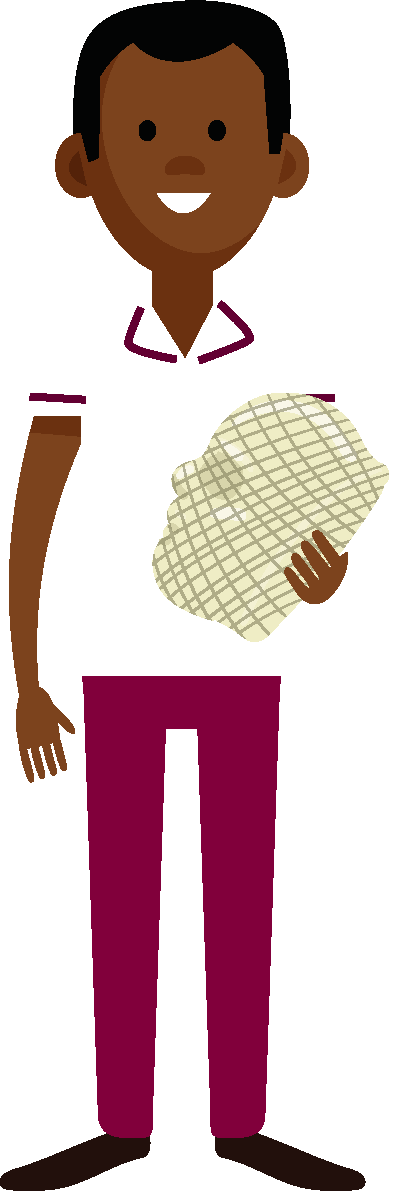 Gemma Hall, Talent for Care Relationship Manager (Apprenticeships) – North West, Talent for Care, Health Education England
What is an Apprenticeship?
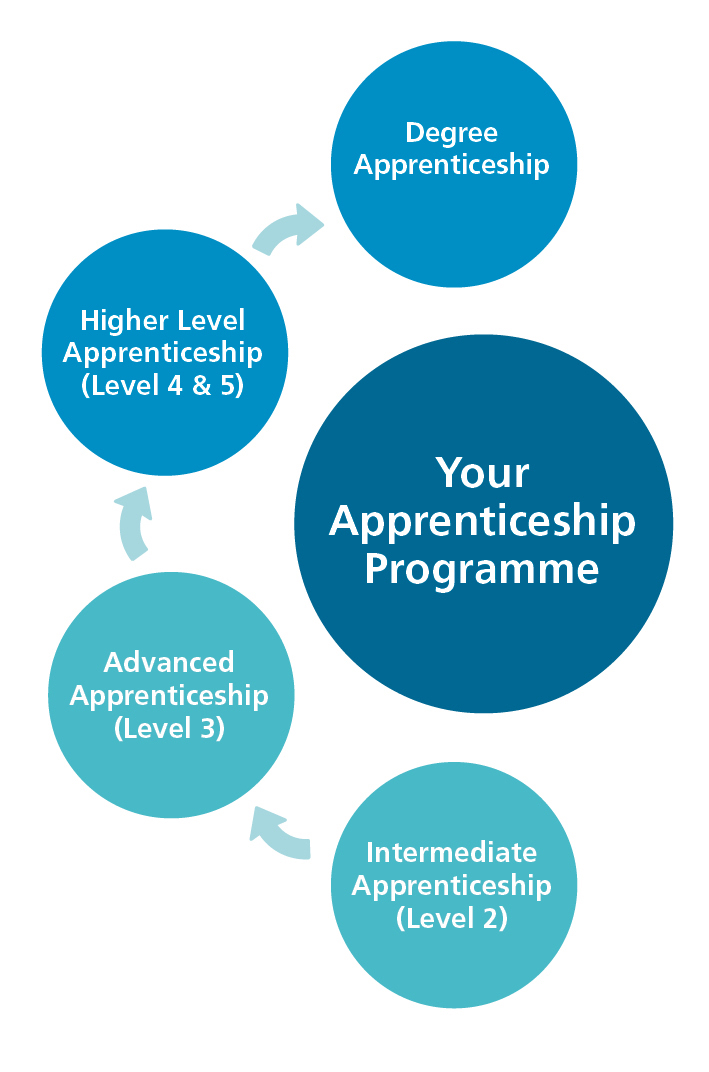 An apprenticeship is a job with training. 
Apprentices will gain the technical knowledge, practical experience and wider skills and behaviours they need for their immediate job and future career. 
The apprentice gains this through formal off-the-job training and the opportunity to practise these new skills in a real work environment.
#NHSEstatesApprentice
#AHPsupportworkers
Apprenticeship Basics
Apprenticeship Levy was introduced in 2017 to fund the provision of apprenticeship training
All large employers in scope and pay apprenticeship levy
Levy funds 100% of education costs for the apprentice (but not salary)
Unlike a typical training course or degree, apprenticeships combine on-the-job training at an employer’s site with off-the-job training provided by a training organisation or university 
Leads to a national qualification – apprentices are employed in a real job whilst training
In the NHS we use apprenticeships to develop the skills and knowledge of both new and existing employees
#NHSEstatesApprentice
#AHPsupportworkers
Levels of Apprenticeships
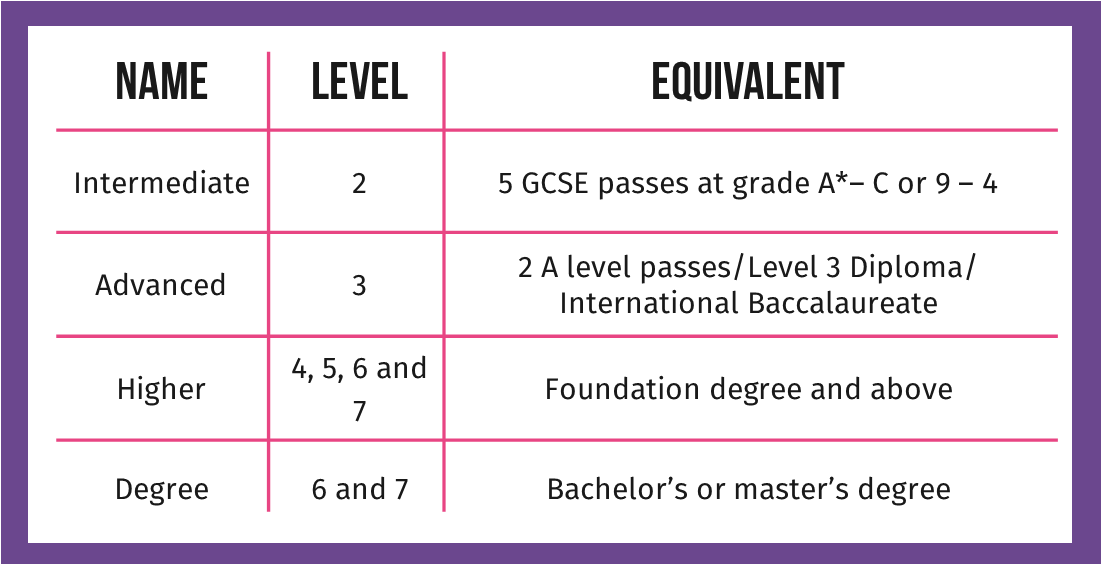 #AHPsupportworkers
Format of Apprenticeships
Level 2 to Level 7
Relate to an occupation – occupational competence
Knowledge Skills and Behaviours (KSBs) and End Point Assessment (EPA)
20% off the job learning 
Mandated qualifications – included in some but not all
Models of delivery of apprenticeships – can vary by provider 
Placements – some but not all (usually degree level apprenticeships)
#AHPsupportworkers
Apprenticeship Standards and Resources
All Apprenticeship Standards – Institute for Apprenticeships and Technical Education

HEALTHCARE SUPPORT WORKER – Level 2

Senior Healthcare Support Worker – Level 3

Assistant Practitioner – Level 5

Mammography Associate – Level 4

Healthcare Apprenticeship Standards Online – HASO 

HASO – Apprenticeship Pathways
#AHPsupportworkers
Apprenticeships – The Employer Journey
Where to Start…
Workforce Planning – how fit into workforce models / how fund / how use to develop the workforce and tackle skills gaps / grow your own
Vacancy - Recruitment – New Staff
Current staff development – Appraisals 
Business case / ROI 
Trust Apprentice Leads – they are there to help you and have the technical expertise 
HEE Apprenticeship Information Webinars – contact rei.maycock@hee.nhs.uk for further details and to book 
English and Maths Functional Skills Development - Skills for Life – HASO Resources
#AHPsupportworkers
Employer Responsibilities
Apprentice Recruitment 
Who is your target audience? 
Existing workforce?
New entrants? 
Or a mix?
Entry requirements – maths and English

Job Role
Must have a productive purpose
Should provide the apprentice with the opportunity to embed and consolidate the knowledge, skills and behaviours gained through the apprenticeship
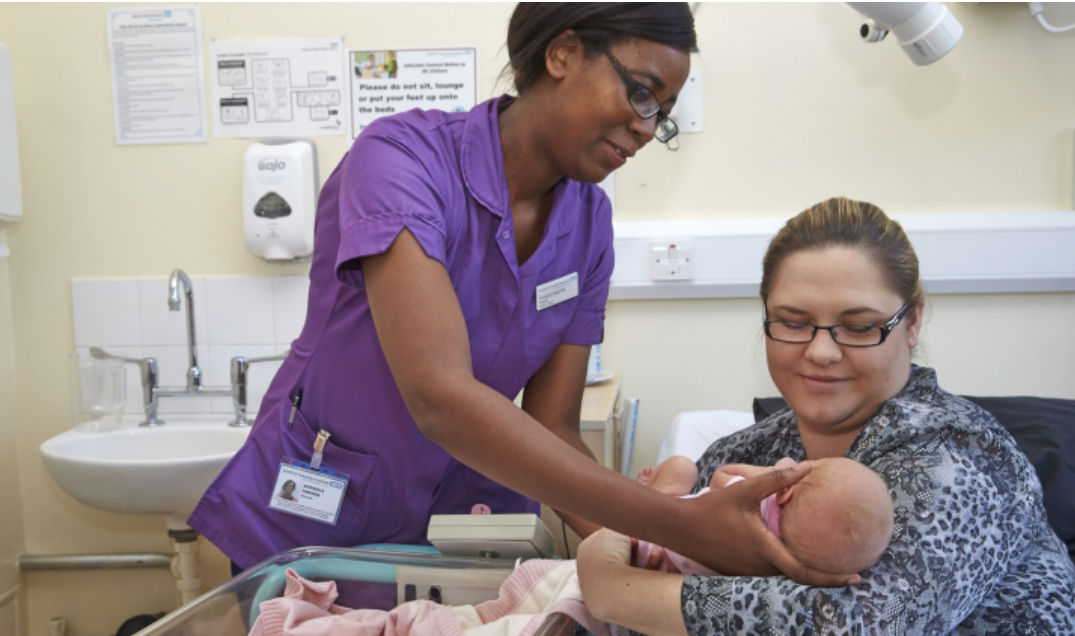 #NHSEstatesApprentices
#AHPsupportworkers
Healthcare Apprenticeships Standards Online
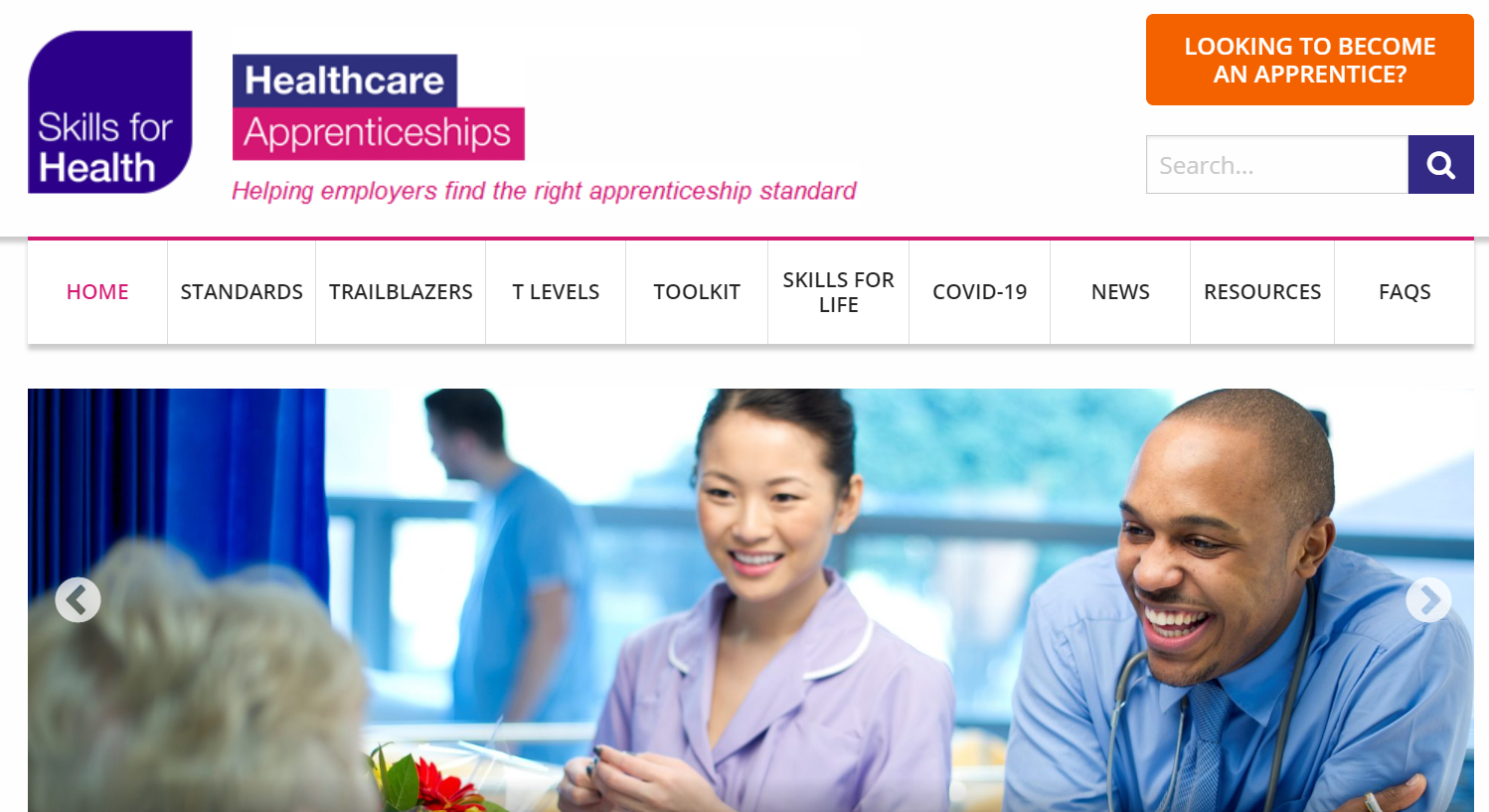 https://haso.skillsforhealth.org.uk
#AHPsupportworkers
Thank You!

Getting in touch 

Gemma.Hall@hee.nhs.uk

Talent for Care
talentforcare@hee.nhs.uk

Healthcare Apprenticeships Standards Online
https://haso.skillsforhealth.org.uk
#AHPsupportworkers
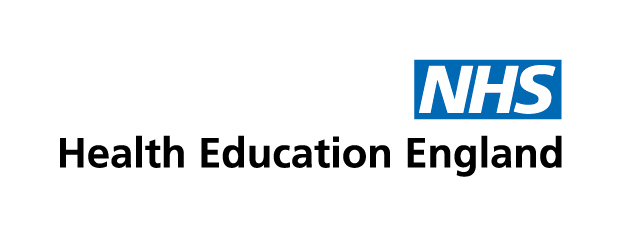 Q&A and Panel discussion
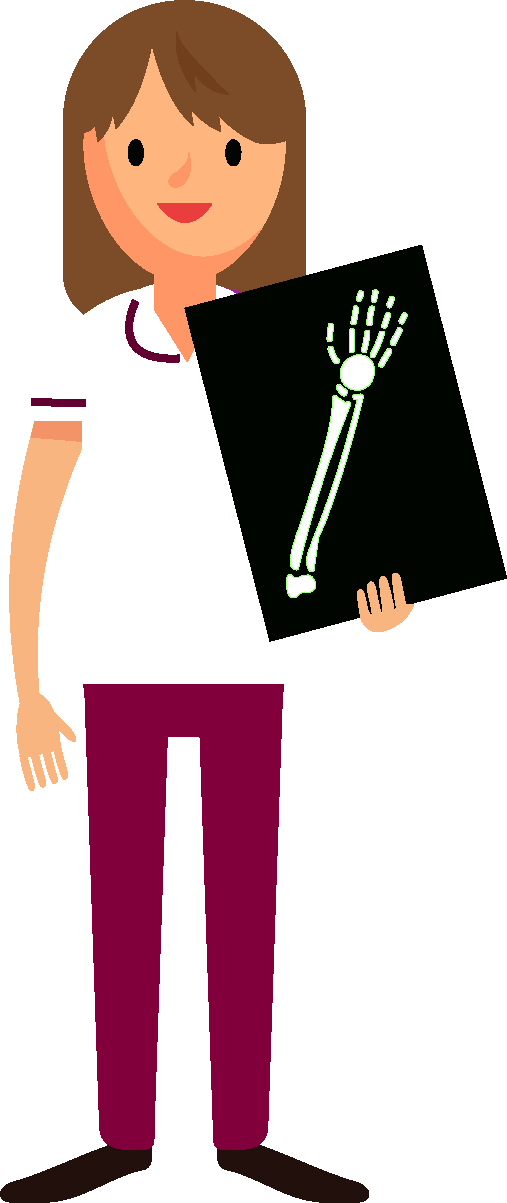 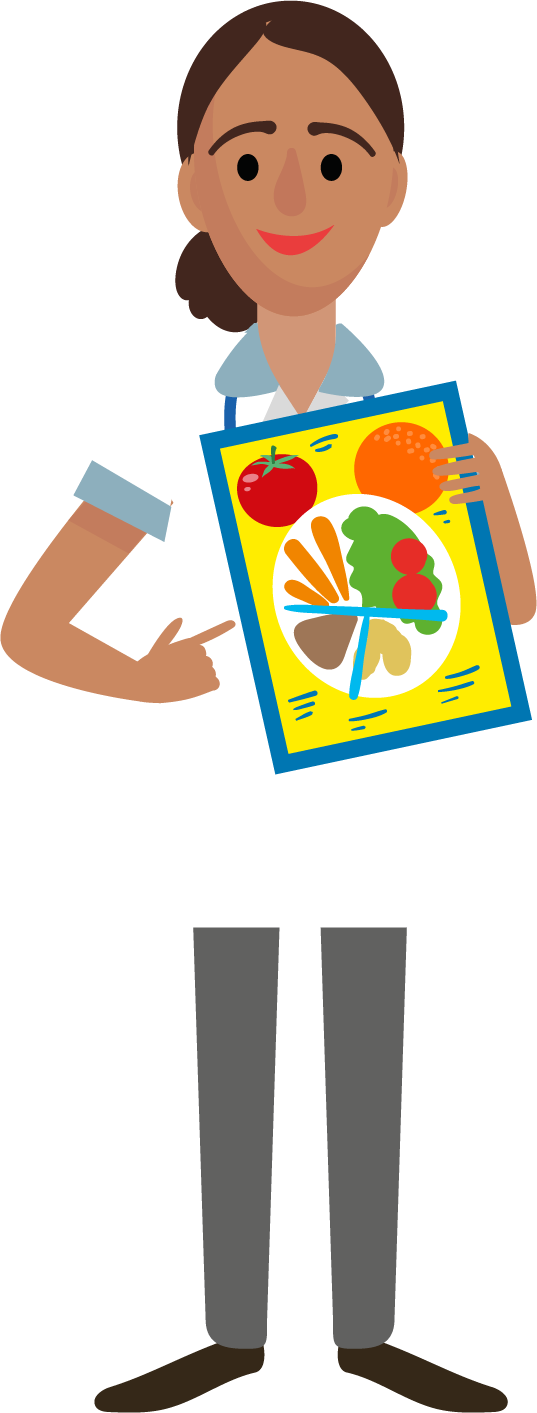 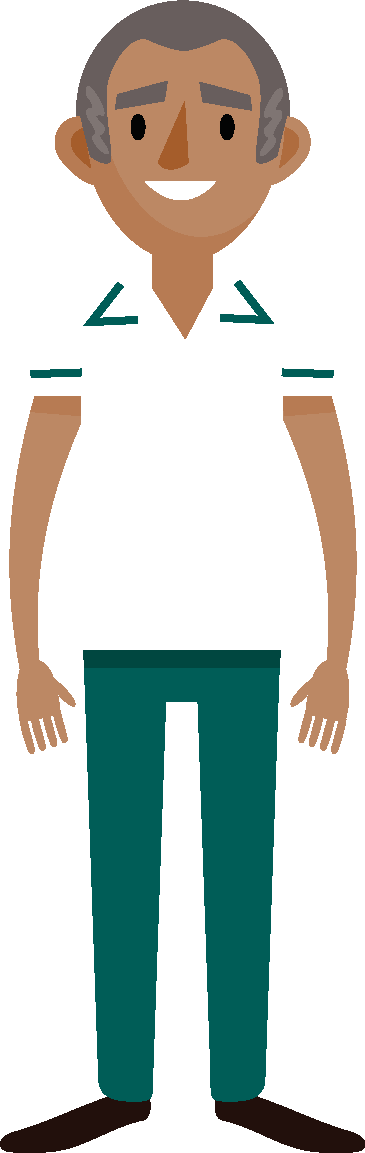 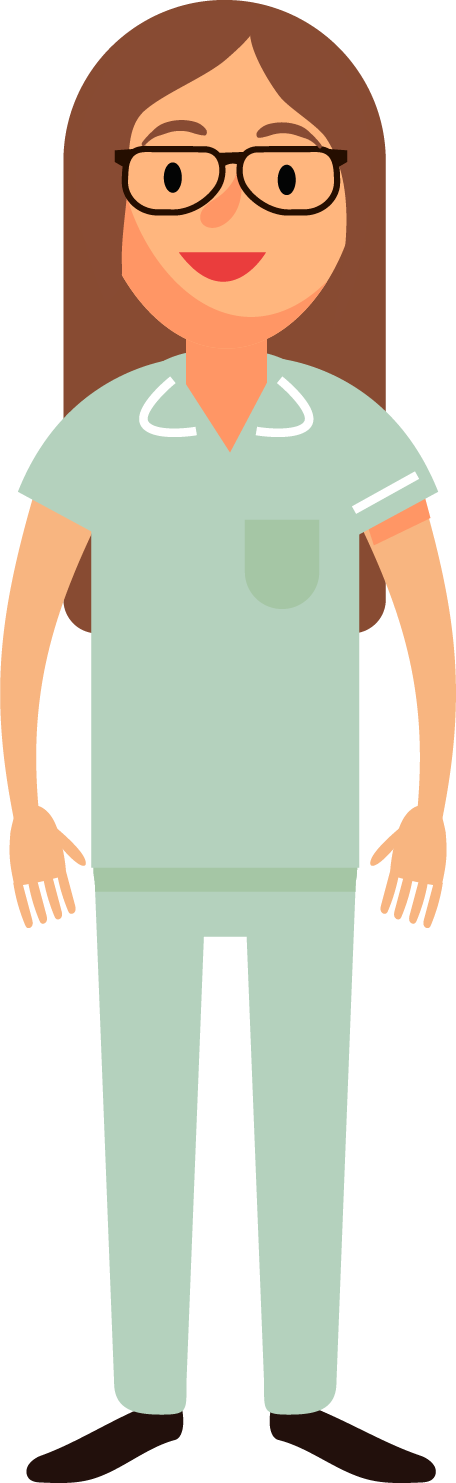 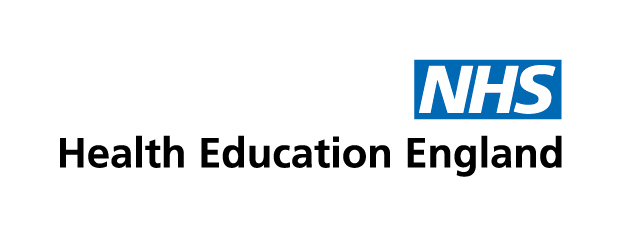 Delivering Success (Phase 2)Richard Griffin, Professor of Healthcare Management, King’s College London
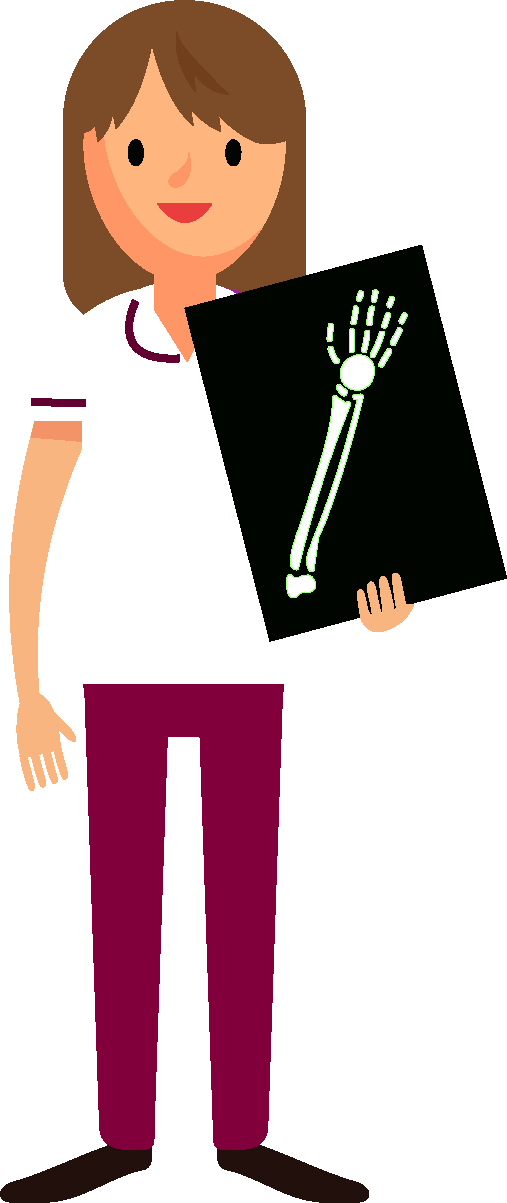 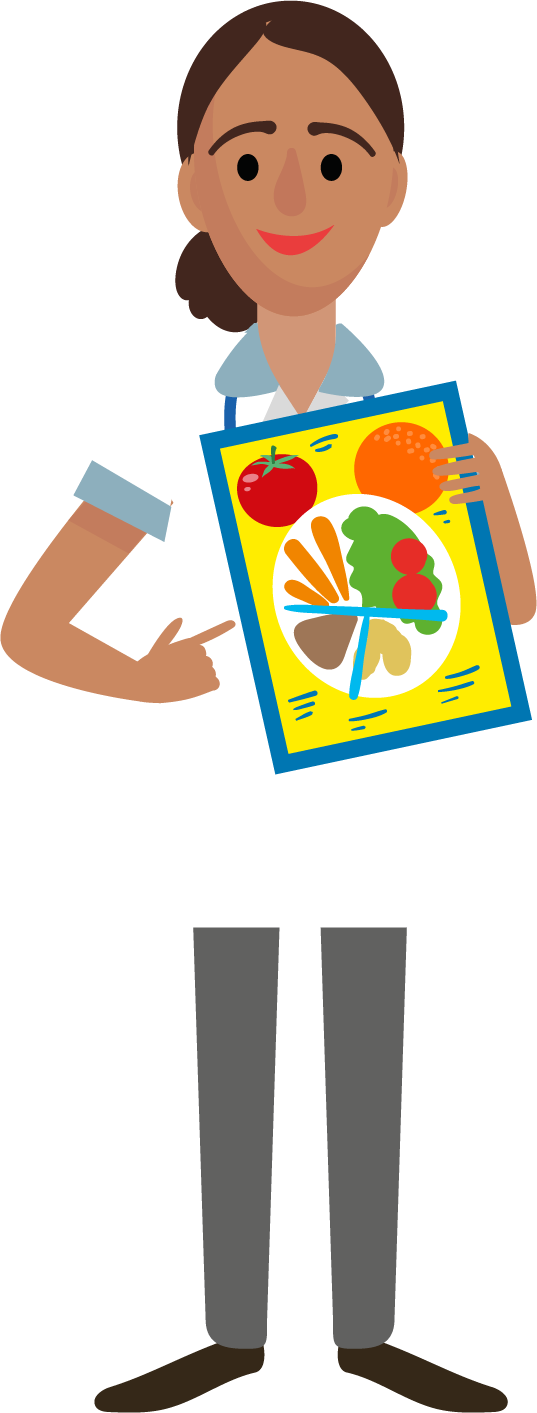 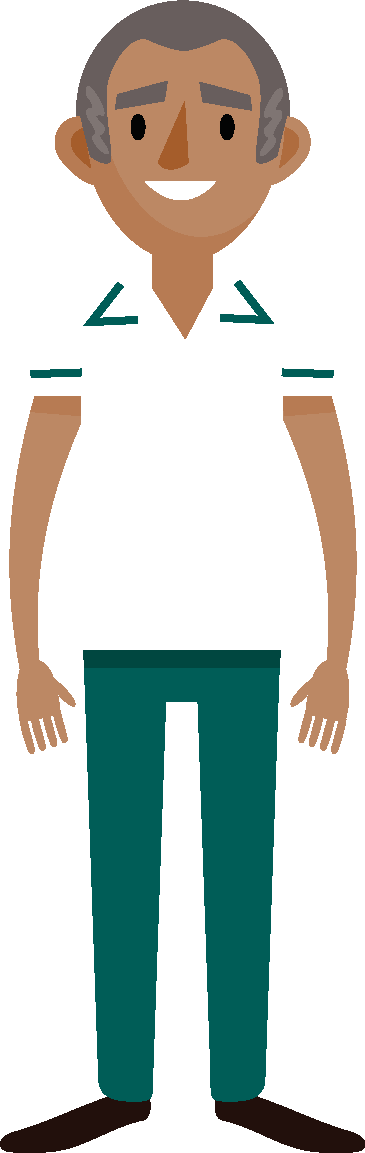 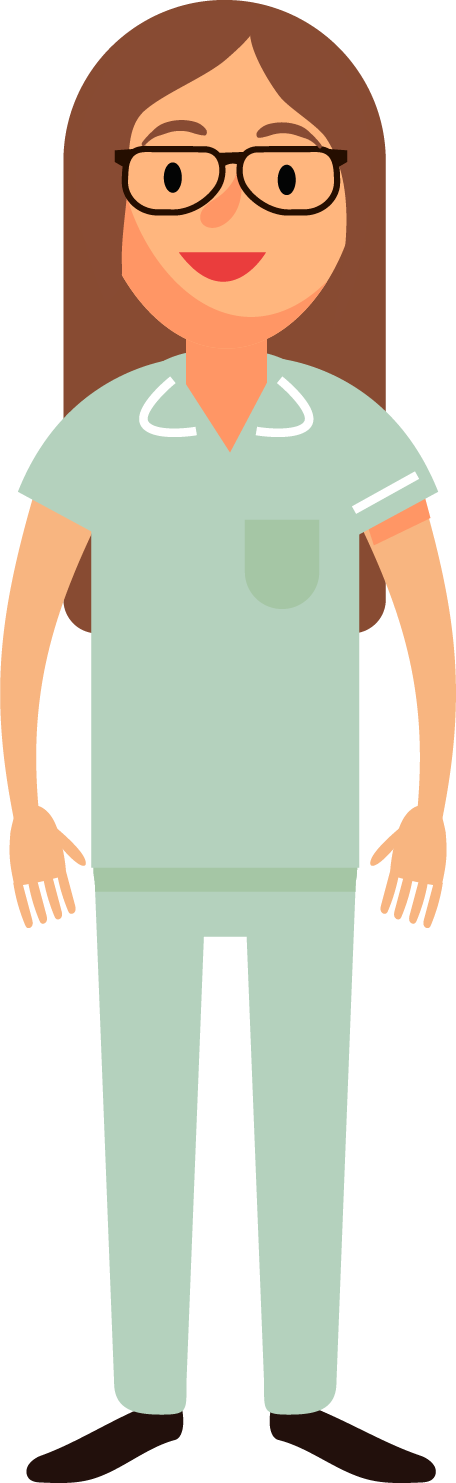 Expert Group
The EG will be reconvened
We would like more support worker involvement
We would like your views on the information, advice and guidance you need to enhance contribution of support workers
#AHPsupportworkers
Objectives
Support & review implementation of the Guide
Identify & support development of relevant education (apprenticeships/national curriculum)
Progression pathways
Supervision & delegation guidance
Awareness raising/communications
#AHPsupportworkers
Phase 3
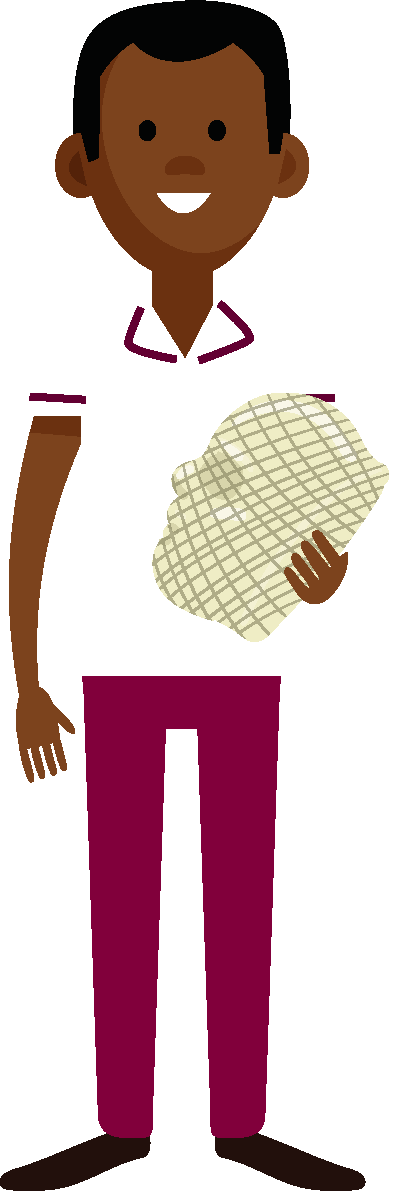 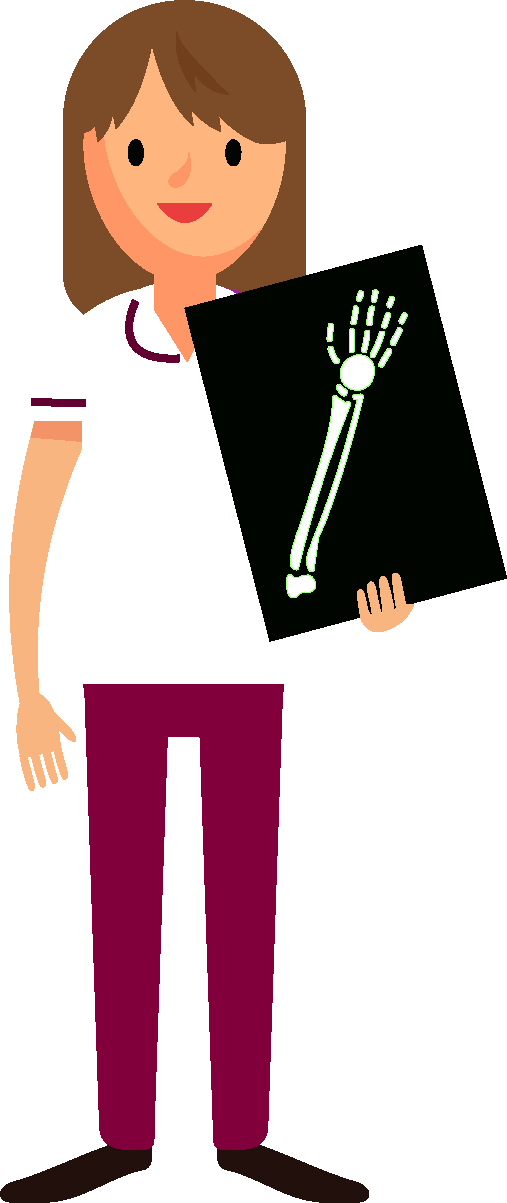 Project to 2024
“Evaluating Success”!
#AHPsupportworkers
Next steps: for everyone
Share what you have heard today with your teams & colleagues particularly support workers
Make your local education department / education & apprenticeship lead your friend
Review the Supporting Success Role Guidance & map against existing support roles - identify gaps. (Take a “blank sheet” approach)
Consider learning cultures and processes & how they might be improved to enable development
Join future webinars - https://www.hee.nhs.uk/our-work/allied-health-professions/enable-workforce/developing-role-ahp-support-workers
Champion the importance of the radiography support workforce in patient care & high-quality service delivery
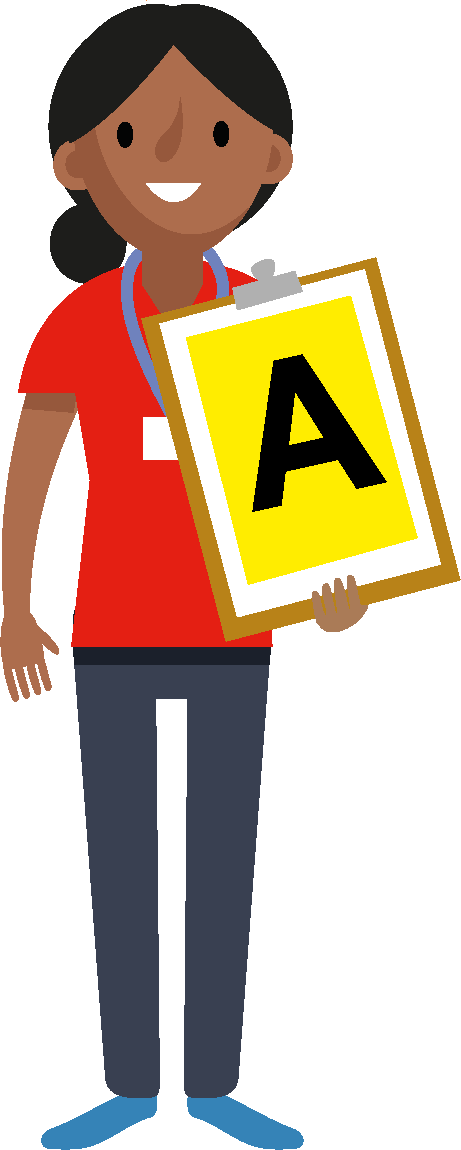 #AHPsupportworkers
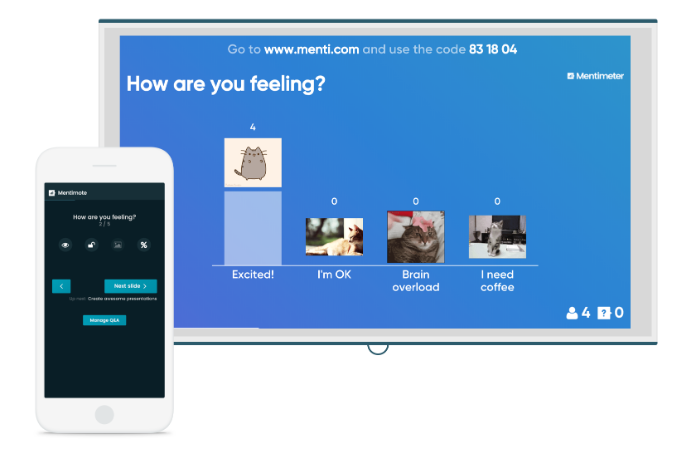 Menti.com

Code: 3133 2022
#AHPsupportworkers
Additional Information
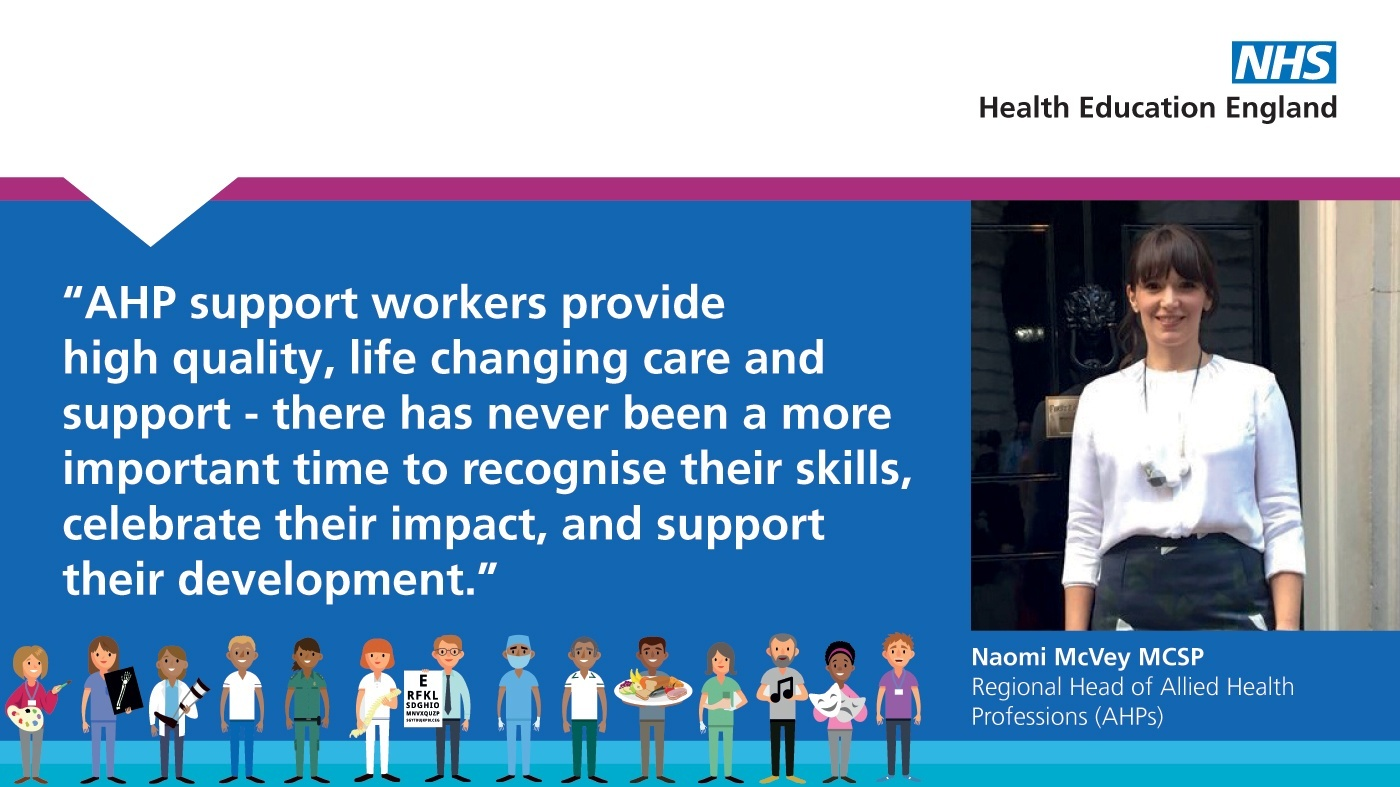 National Programme Lead: Naomi McVey
Academic advisor: Richard Griffin, Professor of Healthcare Management, Kings Business School
National AHP Workforce Lead: Suraiya Hassan
National AHP Clincial Fellow: Gaby Ford 
Project manager: Loretta Achiekwelu 
Apprenticeship lead: Gemma Hall 

Email: ahp.supportworkforce@hee.nhs.uk  

#AHPSupportWorkers

Web: https://www.hee.nhs.uk/our-work/allied-health-professions/enable-workforce/developing-role-ahp-support-workers
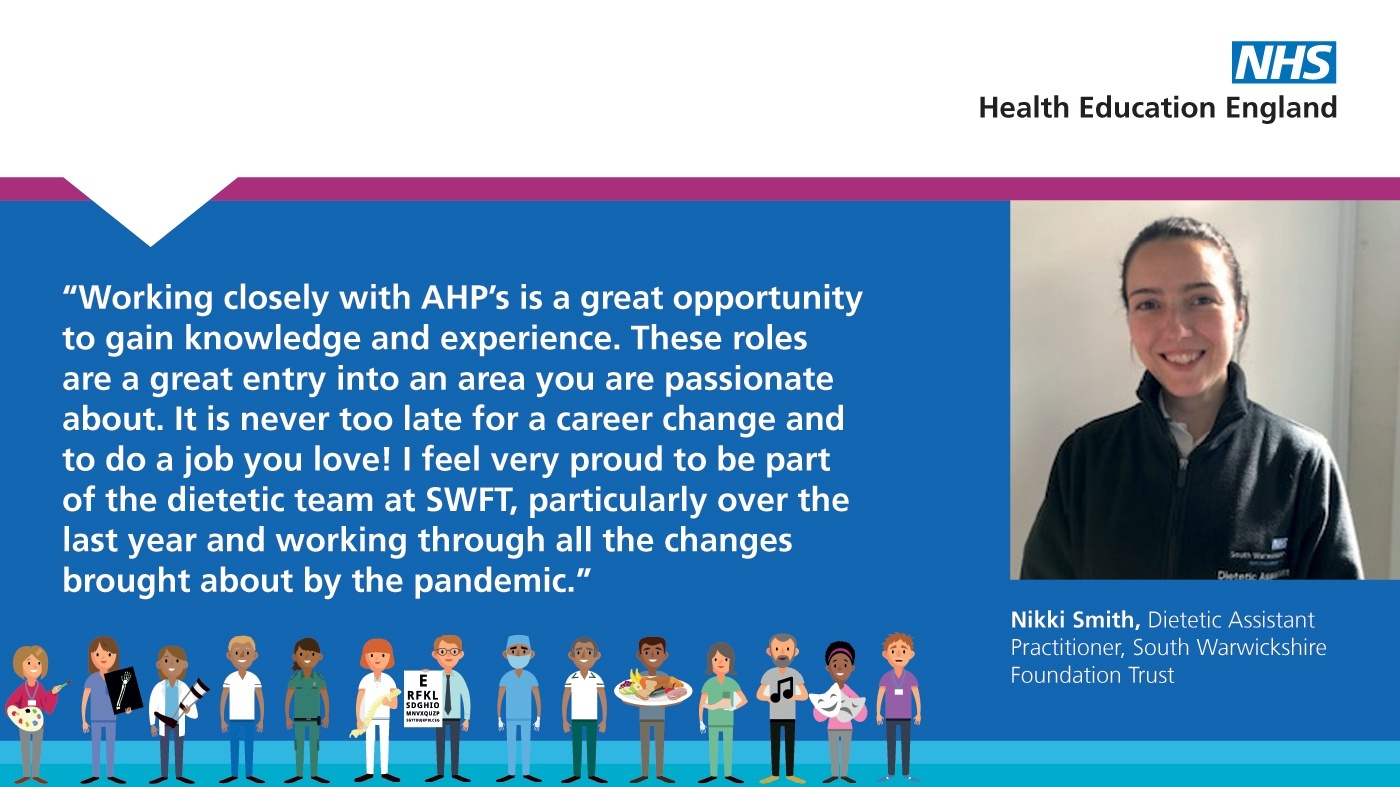 #AHPsupportworkers
Thank you
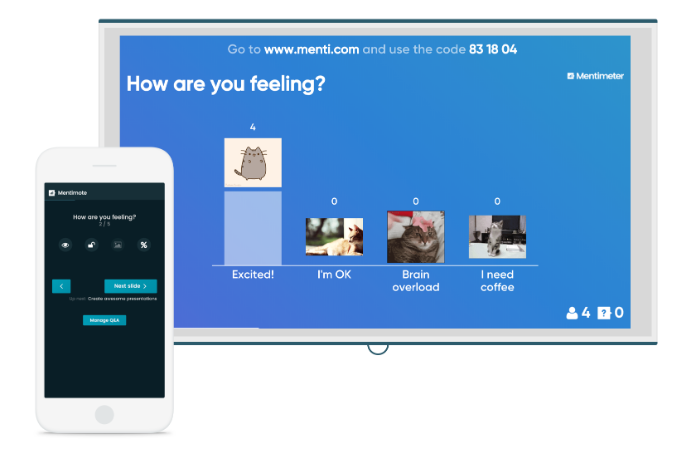 Menti.com
Code: 3133 2022
#AHPsupportworkers